VY_32_INOVACE_04-06
Genetika eukaryotní buňky
Jaderný genom, pojmy, vztahy mezi alelami
Jaderný genom
DNA v jádře
Poprvé identifikována v r.1869 švýcarským lékařem Friedrichem Miescherem – v hnisu izolovaném z lékařských bandáží
Role nositelka genetické informace jí byla připsána v 50.letech 20. stol.
Jaderný genom
DNA tvoří chromozomy 
Počet a tvar chromozomů pro každý druh charakteristický: 	
Kukuřice 20 (2n)
Kůň 64 (2n)
Kapr 104 (2n)
Člověk 46 (2n) rok 1955
Jaderný genom
Diploidní sada chromozomů (2n) 
Dvojice zcela stejných (homologních) chromozomů, ale nemusí mít stejné alely
Jeden pochází ze samčí a druhý ze samičí pohlavní buňky
V tělních (somatických) buňkách
Haploidní sada chromozomů (n)
Pouze jedna sada chromozomů
Pohlavní buňky
Chromozom
Dvě podélné chromatidy
Uprostřed centromera
Jednotka nukleosom – 8 histonů omotány DNA
Obsahuje geny 
Soubor chromozomů v jádře = karyotyp
Chromozom
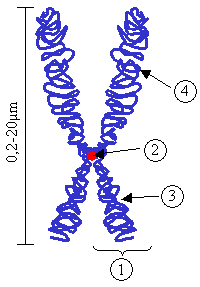 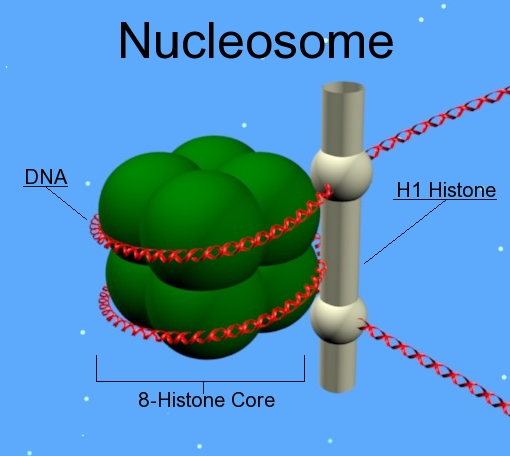 Autor:Magnus Manske, Název:Chromosome.png 
Zdroj:http://cs.wikipedia.org/wiki/Soubor:Chromosome.png
Autor:Spellcheck , Název:Nucleosome.jpg
 Zdroj:http://cs.wikipedia.org/wiki/Soubor:Nucleosome.jpg
Karyotyp
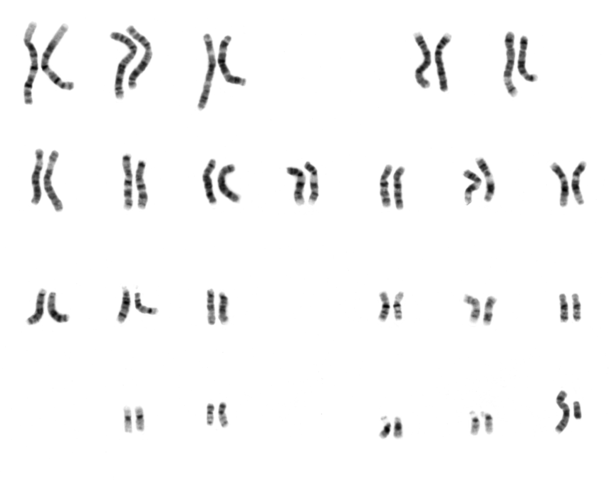 Autor:Courtesy: National Human Genome Research Institute , Název:NHGRI human male karyotype.png 
Zdroj:http://cs.wikipedia.org/wiki/Soubor:NHGRI_human_male_karyotype.png
Pojmy
Lokus = místo genu na chromozomu
Chromozomová mapa = zobrazuje pozici jednotlivých lokusů (genů)
Alela = konkrétní forma genu
V 1n buňce jen jedna alela daného genu
V 2n buňce 2 alely daného genu:
Stejné → homozygot
Různé → heterozygot
Pojmy
Homozygot dominantní = gen je zastoupen pouze dominantními alelami (AA)
Homozygot recesivní = gen zastoupen pouze recesivními alelami (aa)
Heterozygot = gen zastoupen různými alelami (Aa)
Pojmy
Genotyp = soubor genů v organismu
Fenotyp = soubor všech znaků:
Kvalitativní – barva, krevní skupiny
Kvantitativní – výška, váha (Gaussova křivka)
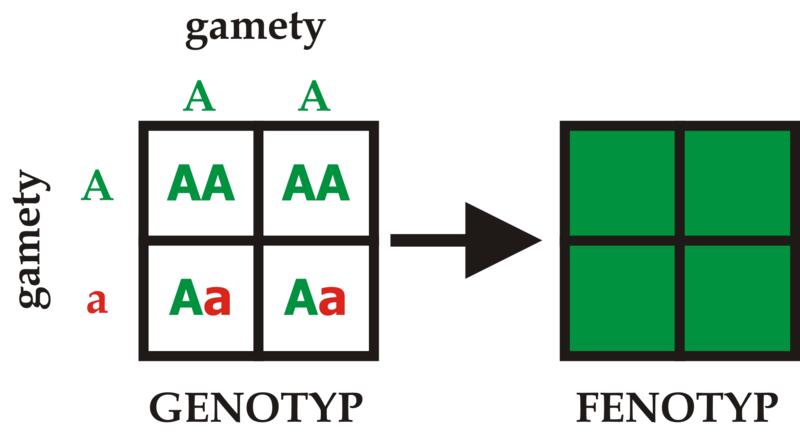 Autor:doc. MUDr. Ondřej Šeda, PhD., Název: Dominantbackcross.png Zdroj:http://www.wikiskripta.eu/index.php/Soubor:Dominantbackcross.pnglicence:http://creativecommons.org/licenses/by/3.0/cz/deed.cs
Vztahy mezi alelami
Úplná dominance a recesivita
Dominantní alela úplně potlačí projev recesivní alely

př.gen řídící tvorbu barviva
A – dominantní alela→gen podmiňuje vznik barviva
a – recesivní alela→gen neumožňuje vznik barviva

AA – homozygot dominantní→červená barva
aa – homozygot recesivní→není barva (bílá)
Aa - heterozygot→červená barva
Vztahy mezi alelami
Neúplná dominance a recesivita
Dominantní alela nepotlačuje zcela projev alely recesivní

AA – homozygot dominantní→červená barva
aa – homozygot recesivní→není barva (bílá)
Aa - heterozygot→světle červená
Vztahy mezi alelami
Kodominance 
Každá z dominantních alel v heterozygotní kombinaci se projeví v plné míře a navzájem se neovlivňují

Př. krevní skupiny: gen určující krevní skupinu má 3 alely (A,B,0)
Alely A a B jsou navzájem kodominantní a vůči 0 dominantní
A + 0→krevní skupina A
B + 0 →krevní skupina B
0 + 0 →krevní skupina 0
A + B →krevní skupina AB
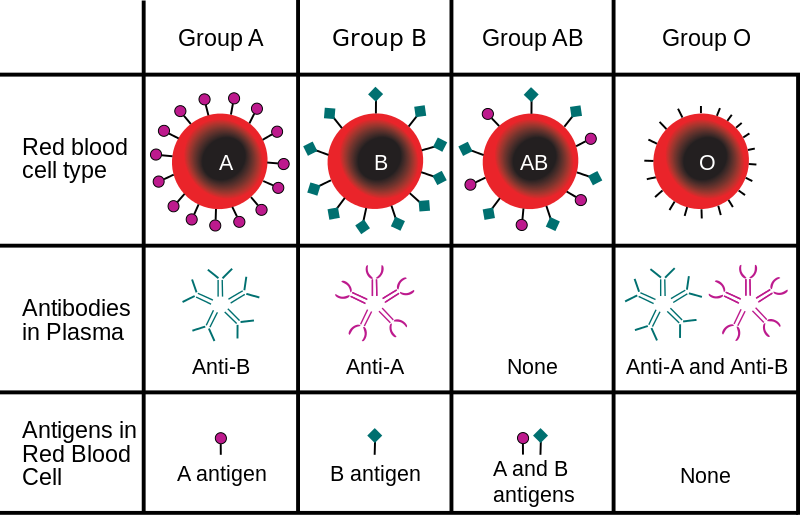 Autor:InvictaHOG, Název: ABO blood type.svg Zdroj:http://www.wikiskripta.eu/index.php/Soubor:ABO_blood_type.svg
Otázky
Co je to jaderný genom?
Co je to karyotyp?
Nakresli a popiš chromozom
Co je to lokus a alela?
Jaký je rozdíl mezi genotypem a fenotypem?
Jaké máme vztahy mezi alelami?
Děkuji za pozornost
Autor DUM: Kateřina Turoňová